Mastering NT Greek
Vocabulary Builder:  Unit 28

Erasmian or Seminary Type Pronunciations
English  Greek
Greek  English
Vocabulary Builder:  Unit 28    Gr  Eng
You can click any where on the screen to bring up the translated word 
Hit Next/Previous button to go to the next/previous word

Click on any title to return to the very beginning
To Full Word List
Previous
Next
Vocabulary Builder:  Unit 28    Gr  Eng
Previous
Next
Vocabulary Builder:  Unit 28    Gr  Eng
ἔξω
Adv.:  without	 Prep.:  outside		63
Previous
Next
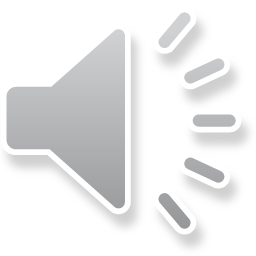 Vocabulary Builder:  Unit 28    Gr  Eng
Previous
Next
Vocabulary Builder:  Unit 28    Gr  Eng
ἐρωτάω
I ask, request				63
Previous
Next
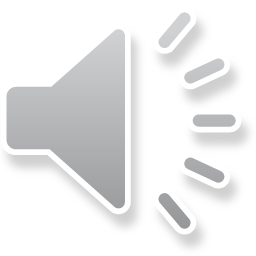 Vocabulary Builder:  Unit 28    Gr  Eng
Previous
Next
Vocabulary Builder:  Unit 28    Gr  Eng
ὄρος,  -ους,  τό
mountain, hill				63
Previous
Next
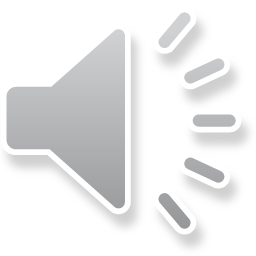 Vocabulary Builder:  Unit 28    Gr  Eng
Previous
Next
Vocabulary Builder:  Unit 28    Gr  Eng
δοκέω
I think, suppose, seem			62
Previous
Next
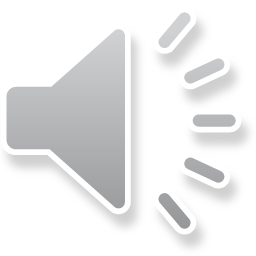 Vocabulary Builder:  Unit 28    Gr  Eng
Previous
Next
Vocabulary Builder:  Unit 28    Gr  Eng
θέλημα,  -ατος,  τό
will, wish, desire			62
Previous
Next
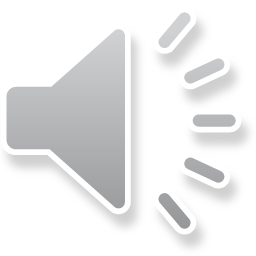 Vocabulary Builder:  Unit 28    Gr  Eng
Previous
Next
Vocabulary Builder:  Unit 28    Gr  Eng
θρόνος,  -ου,  ὁ
throne					62
Previous
Next
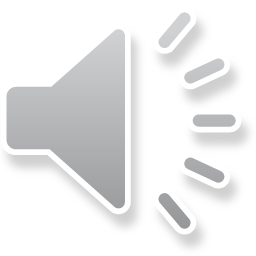 Vocabulary Builder:  Unit 28    Gr  Eng
Previous
Next
Vocabulary Builder:  Unit 28    Gr  Eng
ἀγαπητός,  -ή,  -όν
beloved					61
Previous
Next
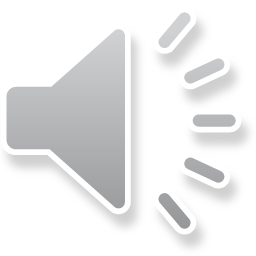 Vocabulary Builder:  Unit 28    Gr  Eng
Previous
Next
Vocabulary Builder:  Unit 28    Gr  Eng
Γαλιλαία,  -ας,  ἡ
Galilee					61
Previous
Next
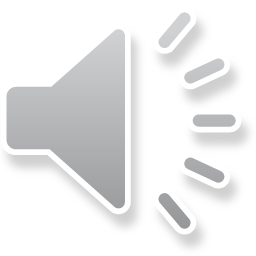 Vocabulary Builder:  Unit 28    Gr  Eng
Previous
Next
Vocabulary Builder:  Unit 28    Gr  Eng
δοξάζω
I praise, glorify 				61
Previous
Next
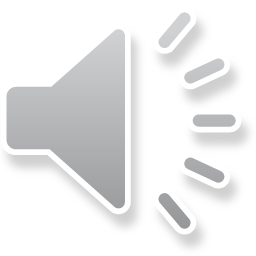 Vocabulary Builder:  Unit 28    Gr  Eng
Previous
Next
Vocabulary Builder:  Unit 28    Gr  Eng
ἤδη
now, already				61
Previous
Next
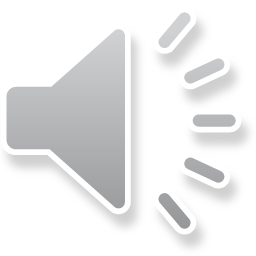 Vocabulary Builder:  Unit 28    Gr  Eng
Previous
Next
Vocabulary Builder:  Unit 28    Gr  Eng
ἔξω   Adv. without, Prep. outside    θρόνος, -ου, ὁ  throne
ἐρωτάω   I ask, request                  ἀγαπητός, -ή, -όν  beloved
ὄρος, -ους, τό  mountain, hill      Γαλιλαία, -ας, ἡ  Galilee
δοκέω   I think, suppose, seem        δοξάζω   I praise, glorify θέλημα, -ατος, τό  will, wish       ἤδη  now, already
Previous
Next
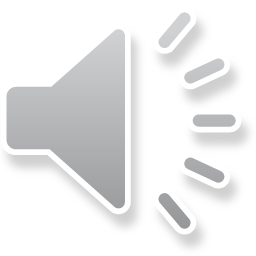 Vocabulary Builder:  Unit 28    Gr  Eng
Back to Full Word List
Again
Finished
Vocabulary Builder:  Unit 28   Eng  Gr
You can click any where on the screen to bring up the translated word 
Hit Next/Previous button to go to the next/previous word

Click on any title to return to the very beginning
To Full Word List
Previous
Next
Vocabulary Builder:  Unit 28   Eng  Gr
Previous
Next
Vocabulary Builder:  Unit 28   Eng  Gr
ἔξω
Adv. without, 	Prep. outside		63
Previous
Next
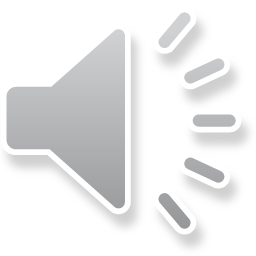 Vocabulary Builder:  Unit 28   Eng  Gr
Previous
Next
Vocabulary Builder:  Unit 28   Eng  Gr
ἐρωτάω
I ask, request				63
Previous
Next
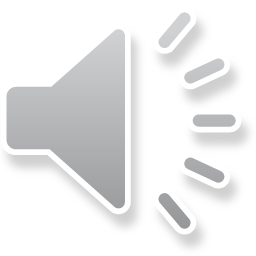 Vocabulary Builder:  Unit 28   Eng  Gr
Previous
Next
Vocabulary Builder:  Unit 28   Eng  Gr
ὄρος,  -ους,  τό
mountain, hill				63
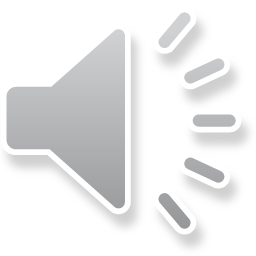 Previous
Next
Vocabulary Builder:  Unit 28   Eng  Gr
Previous
Next
Vocabulary Builder:  Unit 28   Eng  Gr
δοκέω
I think, suppose, seem			62
Previous
Next
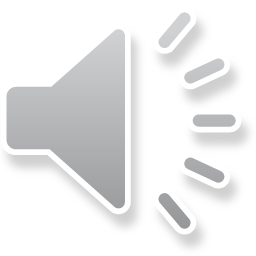 Vocabulary Builder:  Unit 28   Eng  Gr
Previous
Next
Vocabulary Builder:  Unit 28   Eng  Gr
θέλημα,  -ατος,  τό
will, wish, desire			62
Previous
Next
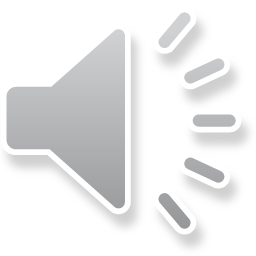 Vocabulary Builder:  Unit 28   Eng  Gr
Previous
Next
Vocabulary Builder:  Unit 28   Eng  Gr
θρόνος,  -ου,  ὁ
throne					62
Previous
Next
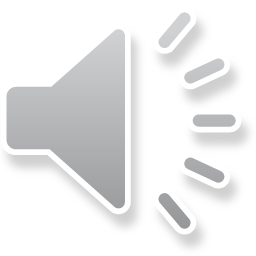 Vocabulary Builder:  Unit 28   Eng  Gr
Previous
Next
Vocabulary Builder:  Unit 28   Eng  Gr
ἀγαπητός,  -ή,  -όν
beloved					61
Previous
Next
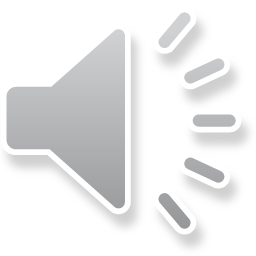 Vocabulary Builder:  Unit 28   Eng  Gr
Previous
Next
Vocabulary Builder:  Unit 28   Eng  Gr
Γαλιλαία,  -ας,  ἡ
Galilee					61
Previous
Next
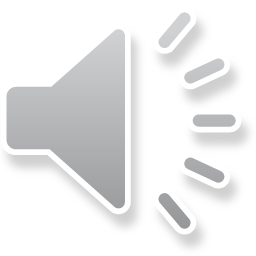 Vocabulary Builder:  Unit 28   Eng  Gr
Previous
Next
Vocabulary Builder:  Unit 28   Eng  Gr
δοξάζω
I praise, glorify 				61
Previous
Next
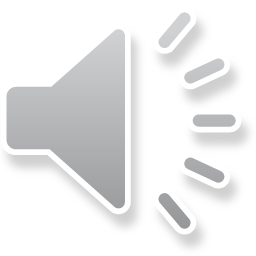 Vocabulary Builder:  Unit 28   Eng  Gr
Previous
Next
Vocabulary Builder:  Unit 28   Eng  Gr
ἤδη
now, already				61
Previous
Next
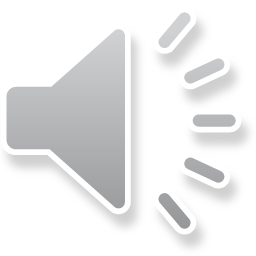 Vocabulary Builder:  Unit 28   Eng  Gr
Previous
Next
Vocabulary Builder:  Unit 28   Eng  Gr
ἔξω   Adv. without, Prep. outside    θρόνος, -ου, ὁ  throne
ἐρωτάω   I ask, request                  ἀγαπητός, -ή, -όν  beloved
ὄρος, -ους, τό  mountain, hill      Γαλιλαία, -ας, ἡ  Galilee
δοκέω   I think, suppose, seem        δοξάζω   I praise, glorify θέλημα, -ατος, τό  will, wish       ἤδη  now, already
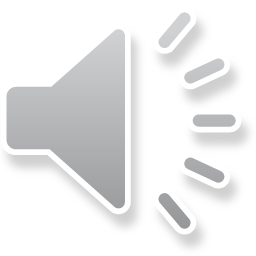 Previous
Next
Vocabulary Builder:  Unit 28   Eng  Gr
Back to Full Word List
Again
Finished